Basic Tactics / Game Plan
Phiv Demetriou 
Level 2 Coach
Standard Tactics  Centre Square
Man on Man
Role Playing- Ruck, Rover, Sweeper, Blocker
Peripheral Set Ups - Clear Out/ Congest
Go to players – team knows who they are and wingmen know their role as do rotating midfielders
2
Example of Centre Square Set-Up
ESSENDON VS CARLTON 2009
ESS
WATSON
GIBBS
ZAHARAKIS
JACOBS
MONFRIES
RYDER
PUSH
STANTON
MURPHY
HOCKING    JUDD
3
Standard Tactics Boundary Throw Ins
Forward Zone - tap behind contest line or tap to back of ruck contest, 3rd man up etc – players must set up

Defence Zone - tap to behind workline or boundary

Role Playing or zone responsibility applies
4
Standard TacticsOpposition Kick Outs
Man on Man

Zones - 12 (3/4/5), 15, 18

“Man on Man” - 50/50
5
Standard Tactics Our Kick Outs
‘Flood the Dud’ – weakest part of the zone
Huddle/ Release
“Play on”
2nd Kick Option
Defensive Option
Designated Kicker
Spear Kick
6
What if scenarios?
2 or 3 unanswered goals
Man on man in centre and all over ground
Slow game down – tempo footy
Push players down one line
Leaders display leadership – action/words
Cover The Exits
7
What if scenarios?
Kicking with the wind
Long and direct
Don’t always bomb
Look to square the footy up around the 50m line
Use corridor and get numbers at feet
Don’t over possess
No parking in corridor forward of 50m
8
What if scenarios?
Kicking against the wind
Extra man in defence
Push numbers back then release
Must play in front
Set running bounces target
Maintain possession
Take action after 2 or 3 unanswered goals (see above)
Players must lead up to ball carrier
Use Half back flanker as a 5th on baller
9
General Team Play/Tactics
Set indicators per game (KPI’S)
7 point plays X 3
110 team targets/ 5 per player
Running goals through corridor (Set up designated players)
3rd man up in forward line – 2 players in the goal square
Go to players at centre bounces
Use designated player when coming out of the backline
10
General Team Play/Tactics
KPI’s continued:
50 inside 50’s
50 tackles
12, 15 man zone for opposition kick outs
Run from behinds/handball receives (average 10 a quarter)
Know our kick outs, eg. Spear kick
Always wheel around across half forward when in possession of the footy (mark or free kick)
Take Stats for Team or individual players (organise injured players or volunteers)
11
Midfield – “Three Ways”
AT THE STOPPAGE:
Strong starting points – control the area & space you want in front & first to move initiate body contact if necessary

WORK RATE IN & OUT OF THE STOPPAGE AREA
No standing still don’t be last to leave the stoppage.  Relentless on the 2nd, 3rd & 4th efforts.
Account for your man when they have it or cover most dangerous work rate out of stoppages – 20-30m running patterns next contest

THOUGHT PROCESS ONCE THE BALL HAS LEFT YOUR AREA
Position yourself out of stoppage – Be an option E.G. switch kick where can I have a positive influence on the game

WORK BACK TO SUPPORT DEFENCE – GUT RUNNING
GET THE BALL BACK INSIDE WHERE POSSIBLE
FAST – BACK 10 AROUND 5 OR PLAY ON FROM MARKS / FREES
12
4-Man Sliding Blitz
Can be used: (wingers and half forwards)
To start the game or quarter
To stop an opposition run-on
During time-on to make a goal
When we are on a roll
When we must get the next goal
CHF / FF start deep in the forward line to open up space.
FP
FP
Mid
RR
R
HFF
HFF
C
Wing
Wing
13
Red time rule
A number of games are influenced by the last 5 minutes of each quarter. 
It demands 5 minutes of intense concentration during the red time zones on a game.  
It demands all players are constantly talking/calling to there nearest teammates at all times.  This talk must be non-stop for the final minutes.
14
Red time rule continued
Start now
Keep working 
Lift running 
Etc etc etc.
	For those who are not natural talkers this may be difficult at first but with practice come confidence and with confidence comes results.
15
Attacking Options Out Of Defence
Crucial to get back quickly 10  metres on an angle allowing opportunity to play on – be aware to look behind.
Vision to look left and right to stop being caught out
Options created for handball options by runners from behind or the side (handball to people on the move)
Use a ruckman in short and across ground to open up switch of play options and another route to attack.  This creates an option by opponents being drawn out to our receiver.
All players should “go” to create options and space.
16
Areas of Responsibility
Target for kick-outs and for short chips across the ground.
Short switch into the middle of the ground and have players overlap
Push hard to CHF and drag out ruckman
Long, optional target
Boundary set play
17
Some final advice….
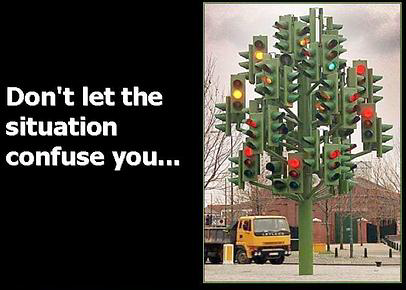 18